Targovishte:
A little piece 
of heaven
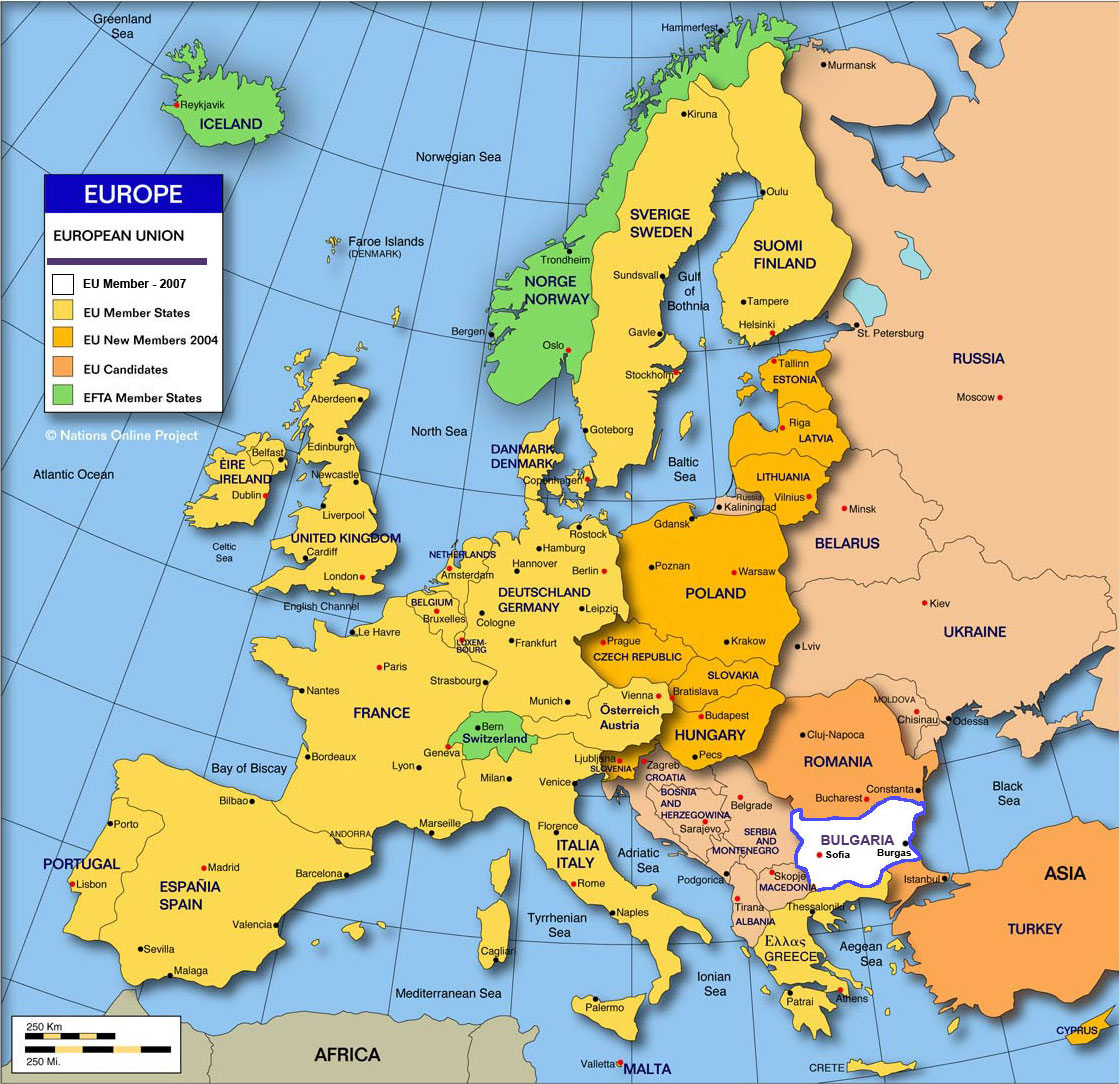 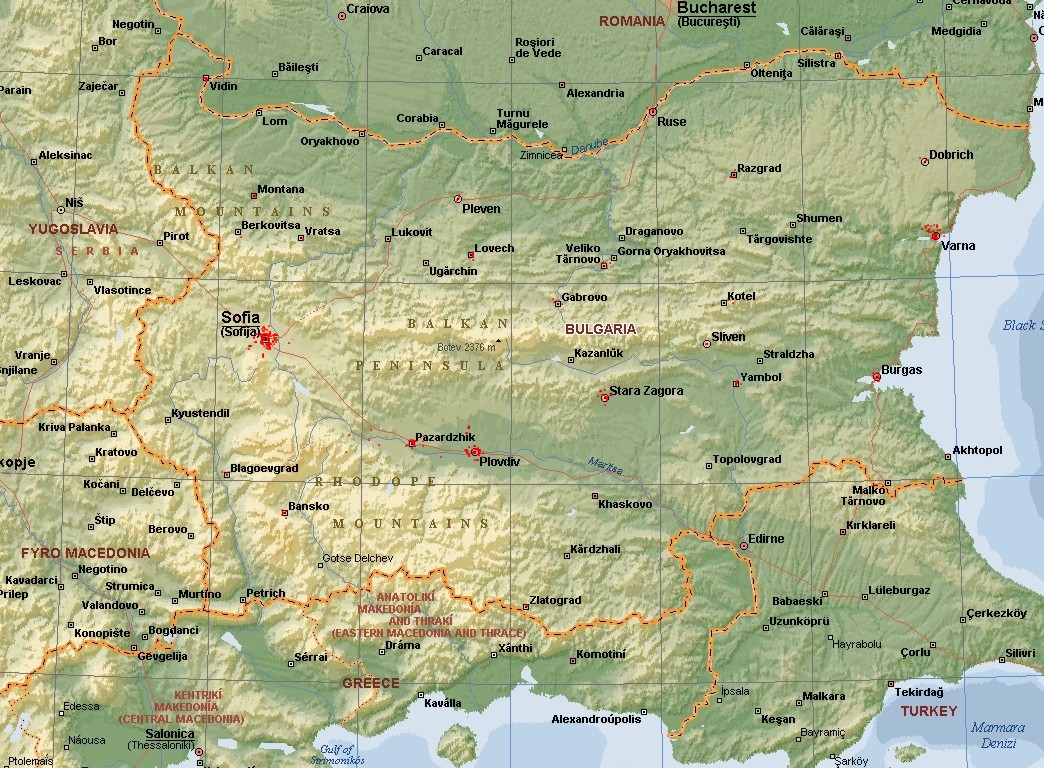 This is the place which you should see…
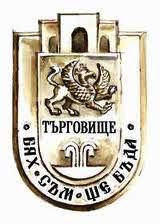 Location:
In the north-east part of Bulgaria
At the southern foot of the low mountain of Preslav 
On both banks of Vrana River 
Population:
46 724 residents (in march 2010) 
Climate:
Temperate continental
Motto:
I was,
I am,
I will be!
Coat of arms
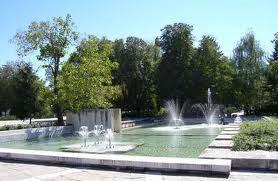 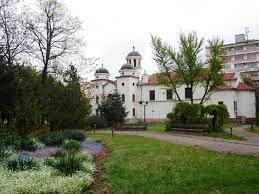 Town history
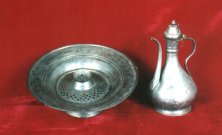 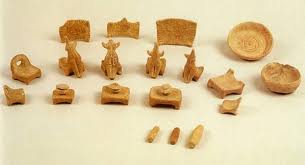 There are archeological evidences proving that the area has been inhabited  since the 5th-4th century BC 
First mentioned in 1573 
It was already an administrative centre in 1658 
In the 18th and 19th centuries it became a famous market for animals and craft products 
In 2000, ruins of an ancient Roman town called Missionis were unearthed near Targovishte
Cult scene from the village of 
Ovcharovo, Targovishte district
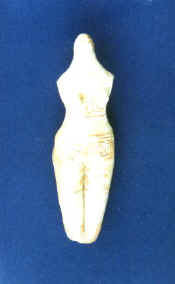 Clay idol
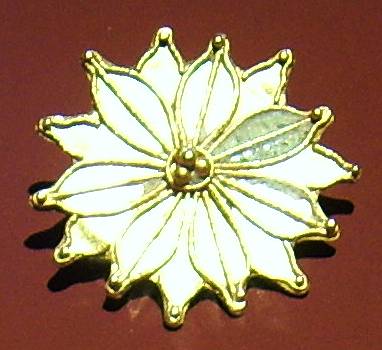 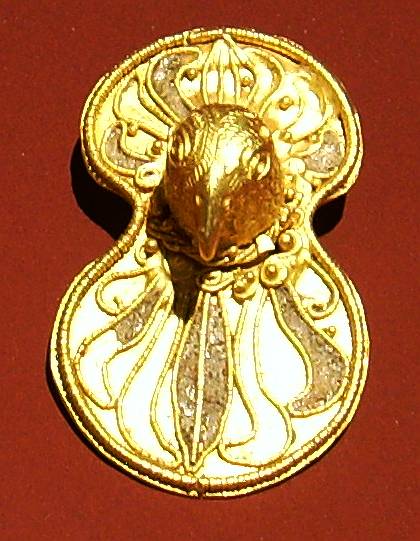 Golden treasure from the village of Kralevo, 
Targovishte region – 3rd century BC
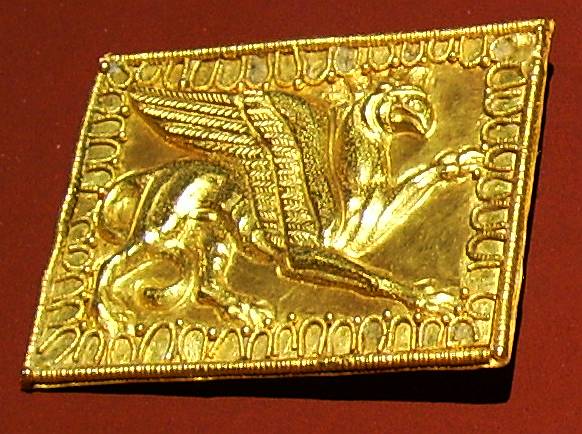 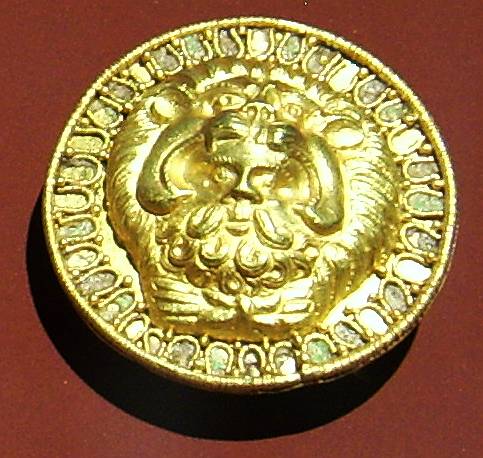 The ancient city of Misionis
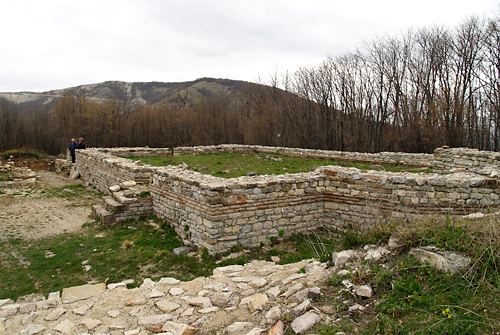 Situated on a mountain hill near Targovishte
Founded in the mid-fifth century
The construction of the fortress started during the reign of Emperor Justinian I and lasted until the early 6th century
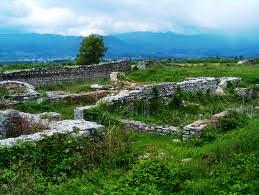 Krumovo Kale fortress
A new Bulgarian settlement was founded on the ruins of the ancient Misionis in the 9th-10th century. It reflected on the culture and economic development of the nearby royal city of Veliki Preslav
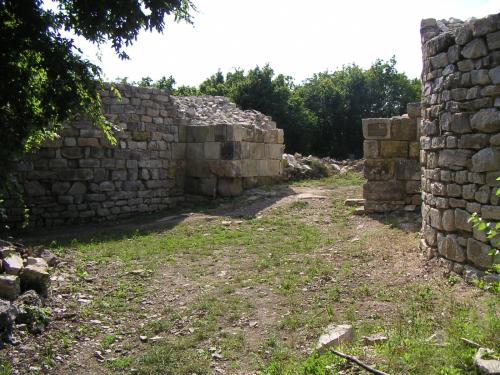 In 1153 Ali Mohamed Al-Idrisi, an Arabian traveler and geographer, wrote: “…a big and prospering city. The market places are crowded and the gifts of the nature are bountiful …”
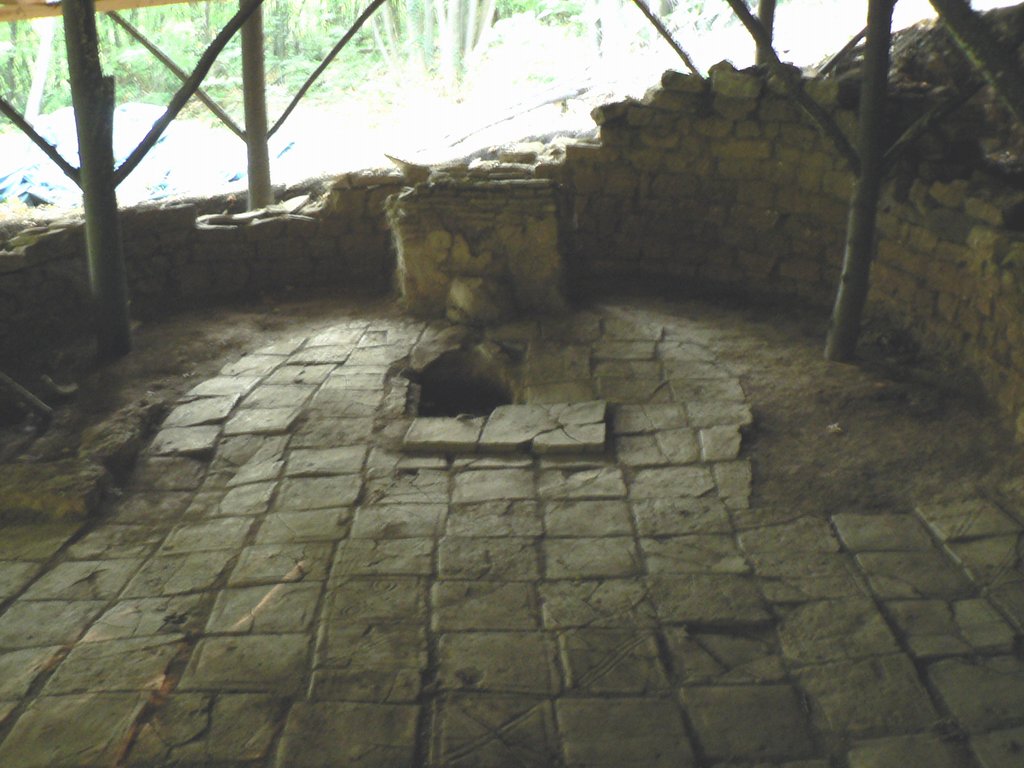 The old quarter Varosha
Presents the typical style of the Bulgarian National Revival 
One can see:
The Holy Assumption of the Mother of God church 
The old Sveti Sedmochislenitsi school (built in 1863), currently the town historical museum 
Hadzhi Angelova house, currently the town etnographic exposition 
Hadzhi Roussi house
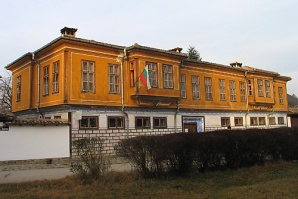 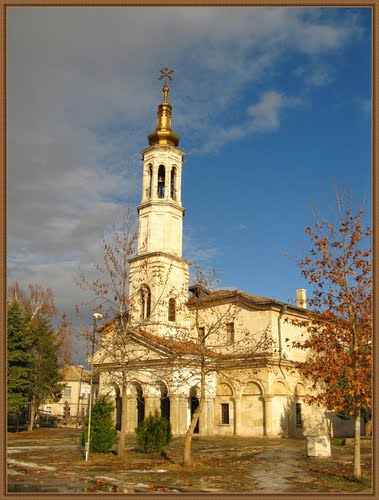 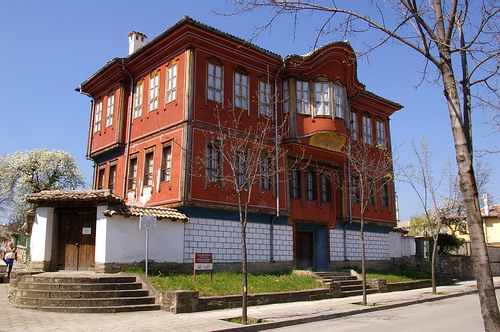 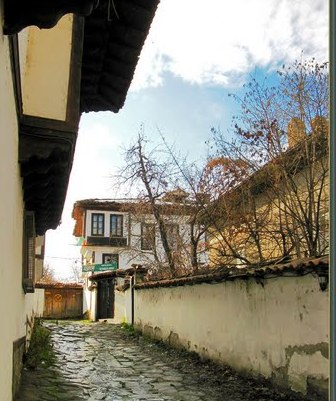 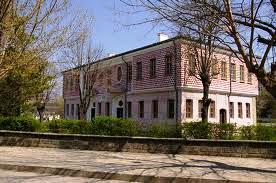 Targovishte churches
St. John of Rila church, named after Saint John of Rila (876 – c. 946) who was the first Bulgarian hermit. Andrey, Metropolitan of New York and the diocesan prelate of the Bulgaria Eastern Orthodox Diocese of the USA, Canada and Australia was buried in the church after his death in 1972
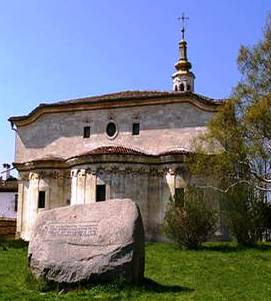 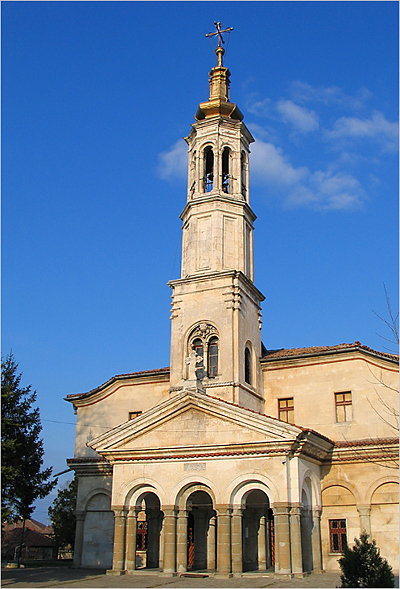 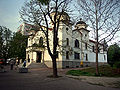 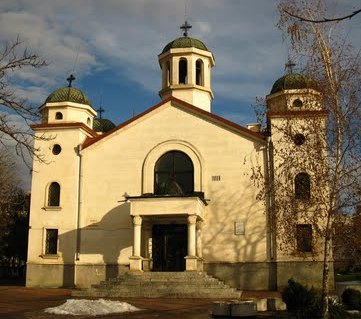 The Holy Assumption of the Mother of God church, built in old Bulgarian style in 1851. The bell tower is a project of the Italian engineer Furlani. It is covered with gold
The most attractive and attended parks are:
“Borovo oko” park 
The Central Garden
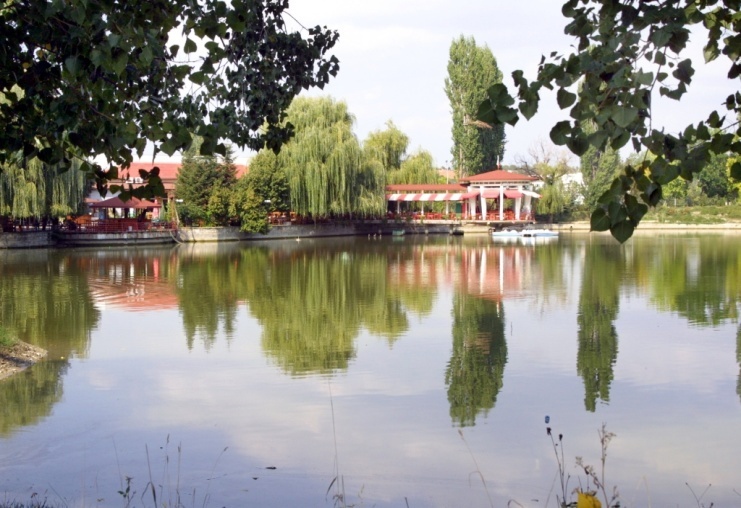 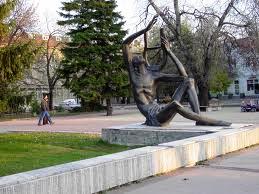 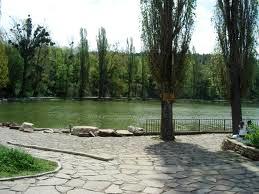 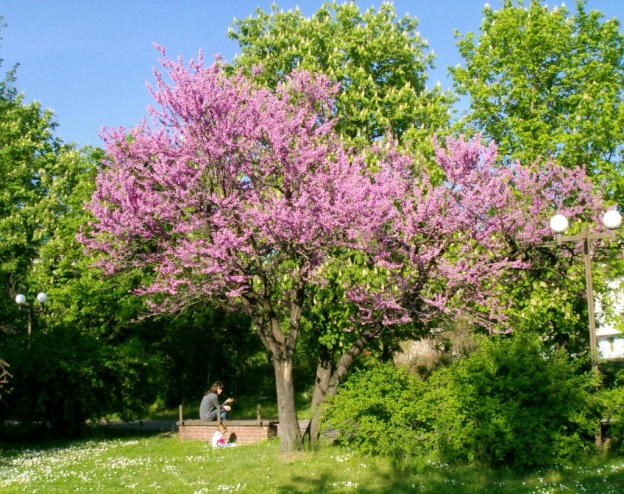 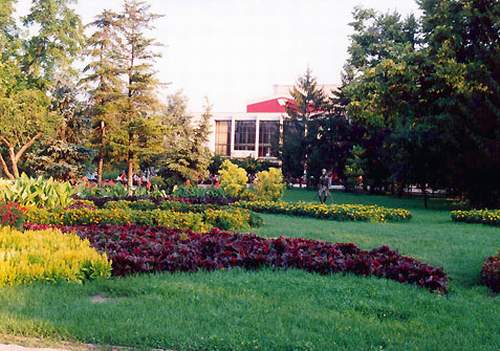 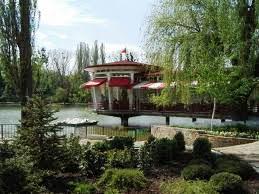 The Central garden and walkways are Targovishte citizens` favourite green areas
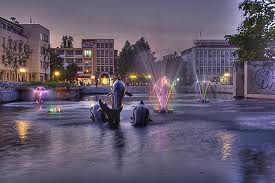 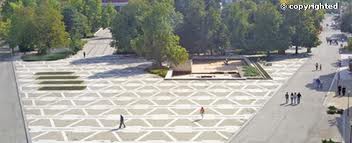 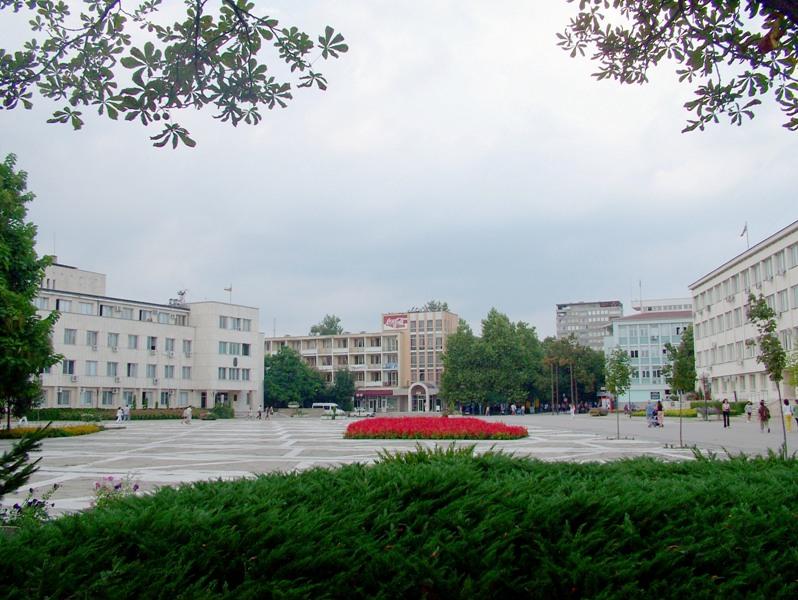 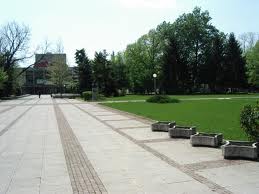 Industry
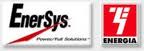 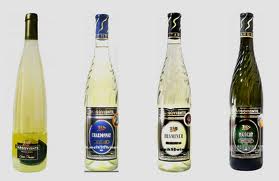 One of Bulgaria's largest wine production factories is located there. It produces some of Bulgaria's best wine 
On the territory of the region operates one of the largest manufacturers of lead-acid batteries under the license of VARTA company 
Targovishte is a home to one of the largest glass factories in Europe 
Production of soft drinks under the license of Coca-Cola company 
Other industries developed in the region are: 
tailoring
production of refined sunflower oil 
construction 
furniture making 
woodworking industry 
trade and services
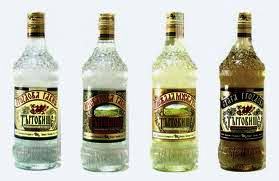 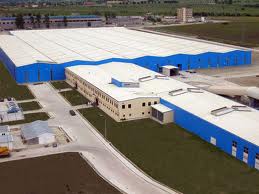 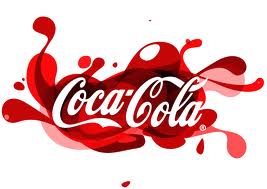 Twin towns
Cottbus, Germany

Targovishte, 
	Romania

Smolensk, Russia

Santa Maria da Feira,
	Portugal
Kozani, Greece


Suresnes, France


Waterloo, Iova,
	United States
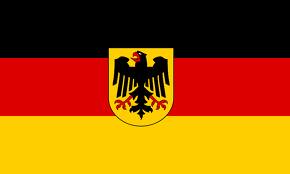 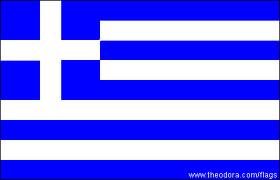 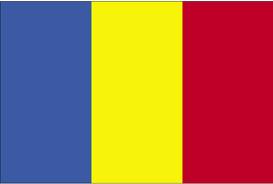 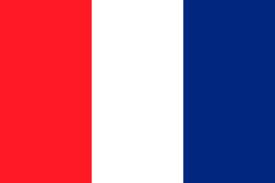 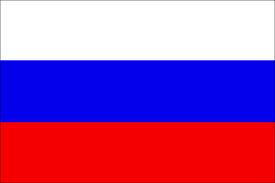 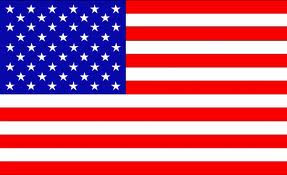 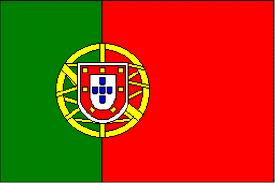